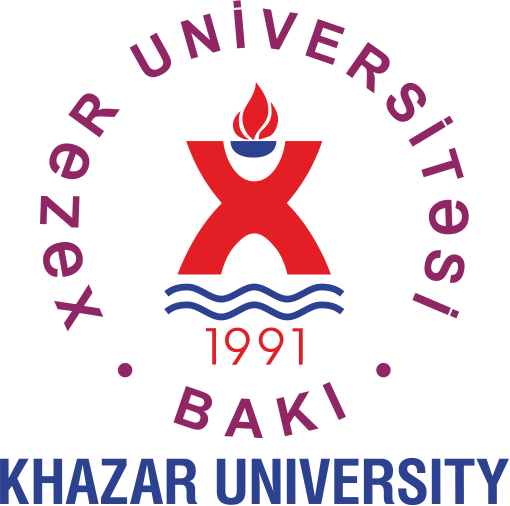 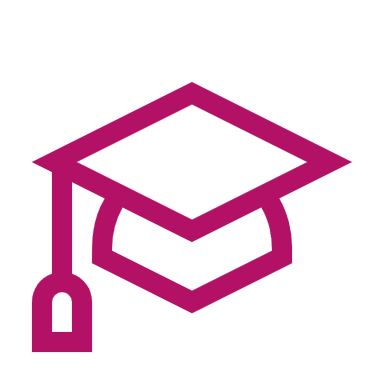 Challenges of Online Teaching and Learning
#StayHome with the British Council programme
Higher Education dialogues
07.05.2020
Online Event
Razia Isaeva 
Khazar University
Reshaped student learning
Teacher’s Pedagogical Content Knowledge 
Scaffolding for students to use web technologies for their informal learning 
Strong communication skills
Techno-pedagogical design
Khazar University 
95% of classes are taught using MS Teams 
73% attendance rate
Challenges for university leadership
Challenges
Advantages
Universities can go “Green” 
Reduced paper use
e-Management 
Saving resources (energy, human, financial)
Work and family balance=
How to assure quality? 
How to control? 
How to assess and measure? 
How to assure the admission? 
How to retain students?
References
Ala-Mutka, K., Punie, Y. and Redecker, C., 2008. Digital Competence for Lifelong Learning, Institute for Prospective Technological Studies (IPTS), European Commission, Joint Research Centre. Technical Note: JRC, 48708, pp.271–282. 
Cigognini, M.E., Pettenati, M.C. and Edirisingha, P., 2011. Personal knowledge management skills in Web 2.0-based learning. In Web 2.0-based e-learning: Applying social informatics for tertiary teaching (pp. 109-127). IGI Global.
Coll, C., Mauri, T. & Onrubia, J., 2008. La utilización de las TIC en la educación: del diseño tecno-pedagógico alas prácticas de uso. In C.Author 3& C. Monereo (Eds.), Psicología de la educación virtual. Enseñar yaprender con las tecnologías de la información y la comunicación (pp.74-104). Madrid: Morata.
Engel, A., Saz, A. and Salvador, C.C., 2016. Introducing a personal learning environment in higher education. An analysis of connectivity. Digital Education Review, (29), pp.1-14. 
Isaeva, R., Eisenschmidt, E., Vanari, K. and Kumpas-Lenk, K., 2020. Students’ views on dialogue: improving student engagement in the quality assurance process. Quality in Higher Education, 26(1), pp.80-97.
McGill, T.J. and Klobas, J.E., 2009. A task–technology fit view of learning management system impact. Computers & Education, 52(2), pp.496-508. 
O'Sullivan, D., Krewer, F. and Frankl, G., 2017. Technology enhanced collaborative learning using a project-based learning management system. International Journal of Technology Enhanced Learning, 9(1), pp.14-36. 
Vygotsky, L.S., 1978. Mind in Society: The Development of Higher Psychological Processes, Harvard University Press, Cambridge.